Ростовская область -  малая Родина каждого из нас!
Флаг Ростовской области
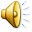 Герб Ростовской области
Губернатор Ростовской областиВасилий Юрьевич Голубев
Река Дон
Хлебные поля
Просторы Донского
края
Лагеря и Здравницы
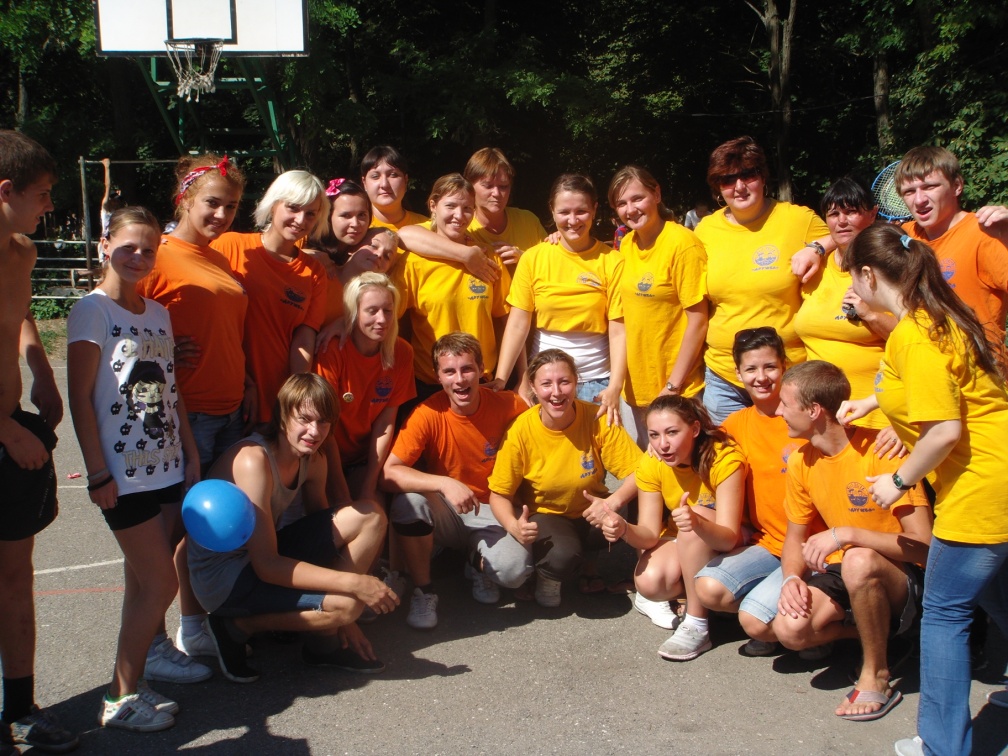 Столица нашей области г.Ростов-на-Дону
Герб Ростова-на-Дону
Ростов-на-Дону
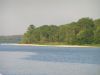 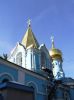 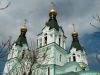 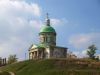 Великие люди Ростовской области
Шолохов Михаил Александрович
Станица Вешенская
Матвей Иванович Платов
Столица Донского казачества - Новочеркасск
Фаина Раневская
А.П.Чехов
Город Таганрог
Домик Чехова
Герб Таганрога
Флаг Таганрога
Набережная Таганрога
Спасибо за внимание!!!
Презентацию подготовила: Воспитатель ГКОУ РО детский дом №3 г. Таганрога
Разувайлова  Наталья Ивановна

2012г.